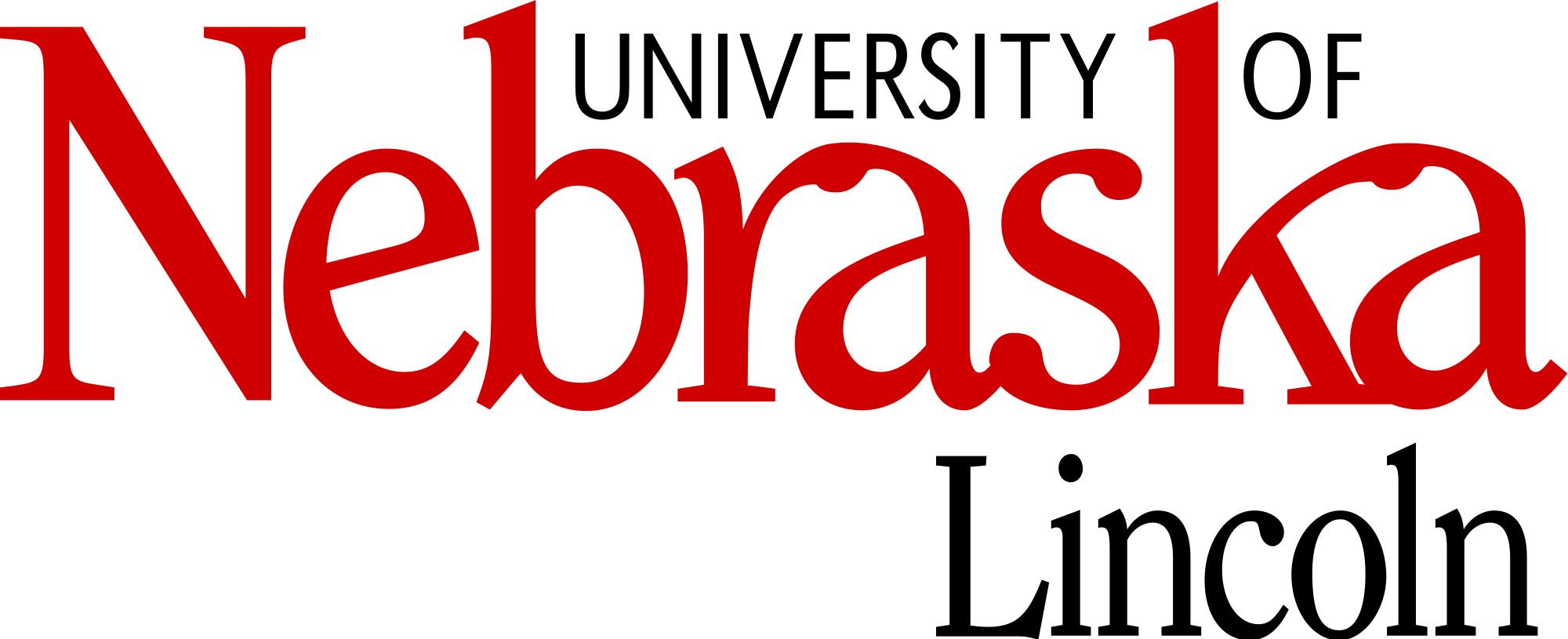 Speech Emotion Recognitionusing Convolutional Neural Networks
Somayeh (Bahar) Shahsavarani

A Thesis Defense

Under the supervision of Professor Stephen Scott

Computer Science

College of Arts and Sciences

University of Nebraska-Lincoln

March 16, 2018
Human Brain and Artificial Intelligence
Human brain, an intricate organ, strongly competent to learn high-level abstract concepts from experiencing low- level information processed by sensory periphery:
Recognizing faces from visual sensory inputs
Understanding language from auditory sensory inputs
2
Human Brain and Artificial Intelligence
Human brain, an inspiration for research in artificial intelligence (AI) trying to mimic human intelligence
AI aims to develop intelligent systems that are able to generate rational thoughts and behaviors similar to human thought and performance
3
Research Areas in AI
Computer vision
Machine listening
Natural language processing
Automated reasoning
Machine learning
Robotics
4
Automatic Speech Recognition (ASR)
Speech:
The most natural and convenient way by which humans communicate 
Speech perception: 
One of the most intricate processes that human brain performs 
ASR, an active field of AI research aiming to generate machines that communicate with people via speech
5
[Speaker Notes: Developing machines that interact with humans by understanding speech pave the way for building systems that are equipped with human-like intelligence.]
Linguistic vs Paralinguistic Information
Speech, an information-rich signal containing paralinguistic information as well as linguistic information:
Identity
Gender
Intention
Mood
Emotion
6
[Speaker Notes: Paralinguistic information were mostly ignored by the classical ASR framework.]
Linguistic vs Paralinguistic Information
Understand the underlying meaning of the utterances and having effective communication:
Employing both linguistic and paralinguistic information
 Deficit in the perception of paralinguistic features 
Adverse effect on the quality of communication
Poor social skills or even psychopathological symptoms
7
The Significance of Emotion Recognition Studies
Recognizing the emotional states of speech, a crucial key in an effective communication 
Developing machines that understand paralinguistic information such as emotion is imperative for establishing a clear, effective, and human-like communication
8
Automatic Emotion Recognition (AER)
Emotion recognition has been the subject of research for years 
Facial expressions
Biological measurements (e.g., heart beats, skin resistance)
 Speech signals
9
Speech Emotion Recognition (SER)
Traditional approach
Feature extraction
Speaking rate, intonation, energy, formant frequencies, fundamental frequency (pitch), intensity (loudness), duration (length), and spectral characteristic (timbre) 
Developing classifiers
Hidden Markov models (HMM), Gaussian mixture models, nearest neighborhood classifiers, linear discriminant classifiers, artificial neural networks, and support vector machines
Modern approach (deep learning)
Diminishing the need for “hand-crafted” features 
learning low-level features from training data in the lower layers and building high-level representation in the upper layers
10
[Speaker Notes: The performance of these classifiers mostly depends on the feature extraction techniques and the features that are considered salient for a specific emotion. The acoustic correlates of emotion in speech signals vary across speakers, genders, language, and cultures. There is no universal agreement on the acoustic correlates of emotions. This results in a myriad of “hand-crafted” features depending on the speech corpus.]
Deep Learning (DL)
A modern machine learning technique
Artificial neural networks (ANNs) with a plethora of neurons and layers
Key concept: 
 Learning complex features out of simple features
The first layers of deep learning models represent simple and basic features of the training data. The deeper layers build a complex representation by using these low-level features
11
[Speaker Notes: This ability of building high-level features out of low-level features can potentially reduce the amount of preprocessing required for extracting hand-crafted features before designing classifiers.]
Convolutional Neural Networks (CNN)
CNN is one of the most popular deep learning models manifesting remarkable success in the research areas such as: 
Object recognition, face recognition, handwriting recognition, speech recognition, and natural language processing
12
Basic Building Blocks of CNNs
Convolutional layer
Convolution
Pooling layer
Max pooling
Average pooling
Weighted average pooling
Fully connected layer
13
Convolution
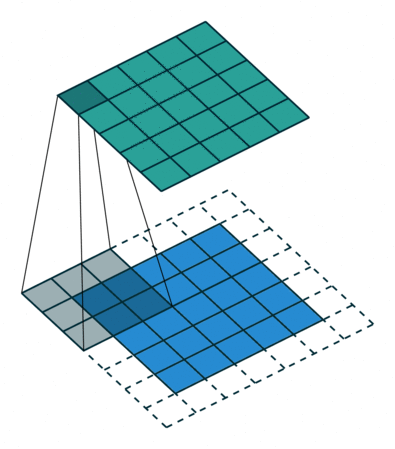 5x5 output
5 × 5 Output
3 × 3 Kernel
5 × 5 input with zero padding
*Picture courtesy of https://github.com/vdumoulin/conv_arithmetic
14
Multi-Channel Convolution
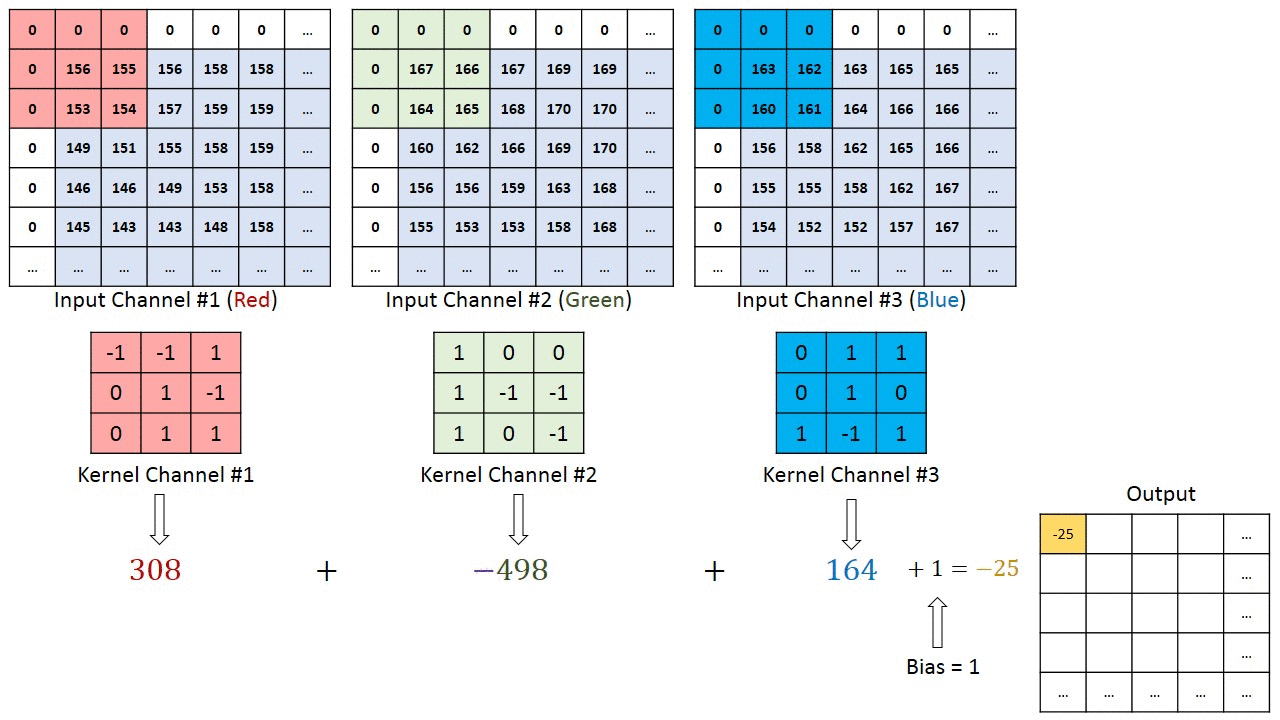 5x5 output
*Picture courtesy of http://machinelearninguru.com/_images/topics/computer_vision/basics/convolutional_layer_1/rgb.gif
15
Max Pooling
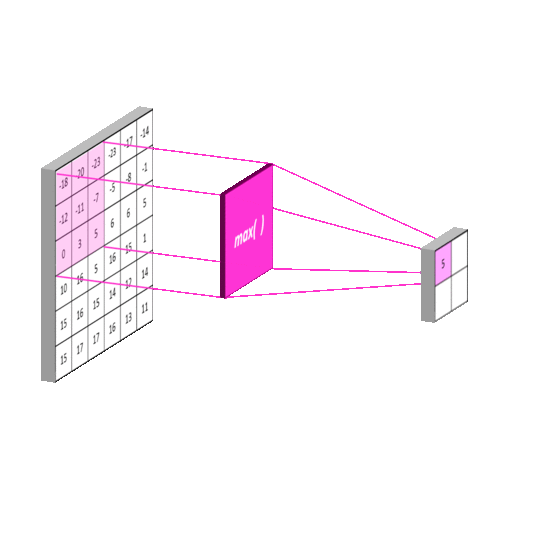 *Picture courtesy of https://mlnotebook.github.io/post/CNN1
16
Goal of Study
We examined the efficacy of CNNs in decoding emotions in speech signals using spectrogram images as the inputs
17
Spectrograms
18
[Speaker Notes: variation of energy at different frequencies across time
The vertical axis (ordinate) represents frequency and the horizontal axis (abscissa) represents time 
There are two general types of spectrograms: wide-band spectrograms and narrow- band spectrograms
Wide-band spectrograms has a higher time resolution than narrow-band spectrograms. This property enables the wide-band spectrograms to show individual glottal pulses. In contrast, narrow-band spectrograms have higher frequency resolution than wide-band spectrograms. This feature enables the narrow-band spectrograms to resolve individual harmonics]
Outline
Related Work
Experimental Setup
Results
Discussion
Conclusion
Ongoing and Future Work
19
Outline
Related Work
Experimental Setup
Results
Discussion
Conclusion
Ongoing and Future Work
20
Related Work
Mao et al. (2014)
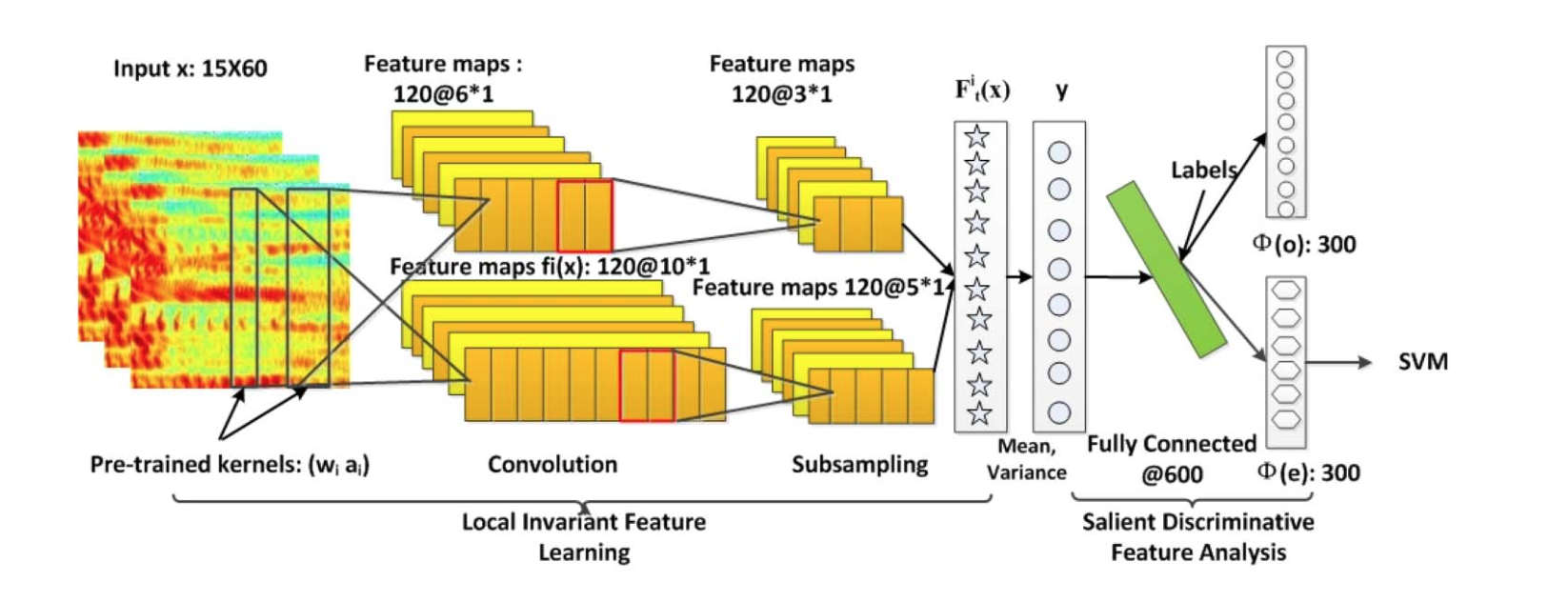 21
Related Work
Zheng et al. (2015)
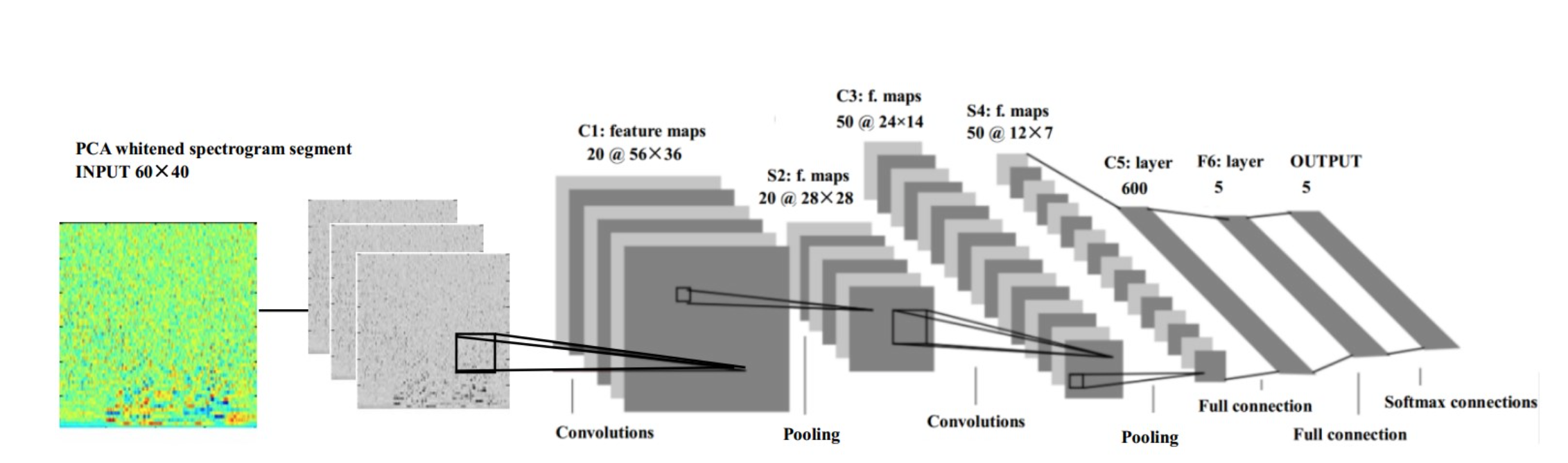 22
Related Work
Papakostas et al. (2017)
Four convolutional layers, each followed by a max-pooling layer
Two fully connected layers
To augment training data, background noise with three different levels of signal to noise ratio was added to speech signals
23
Outline
Related Work
Experimental Setup
Results
Discussion
Conclusion
Ongoing and Future Work
24
Experimental Setup: CNN Architecture
25
Experimental Setup: Databases
Emotions: Happy, Sad, Angry, Scared, Bored, Surprised, Disgusted, Neutral
26
Acted vs Daily-Life: 7% Rule
Speech emotion recognition is inherently a multimodal process
Other modalities such as visual or linguistic modality also contribute to convey necessary information required for recognizing emotions
7% of the message is conveyed by verbal information, 38%  by tone of voice, and 55% by body language when people communicate with one another (Mehrabian, 1971)
27
[Speaker Notes: Although speech modality conveys a large portion of the emotional information, it is not sufficient for recognizing affective states of humans in daily-life situations.]
Experimental Setup: Preprocessing
All audio files were resampled to have frequency rate of 16 kHz 
All audio files were converted into wide-band spectrogram images:
5 ms Hamming window with 4.4 ms overlap
We discarded the frequency information greater than 4 kHz from spectrograms
Frequencies below 4 kHz sufficient to understand speech perception
All spectrogram images were, first, resized to have 129 × 129 pixels and, then, z-normalized to have zero mean and standard deviation close to one
28
[Speaker Notes: The number of DFT points was set to 512.]
Experimental Setup: Training and Test
5-fold cross-validation was used for model assessment
To fight overfitting, the data sets were augmented by adding white Gaussian noise with +15 signal to noise ratio (SNR) to each audio signal either 10 times (10x) or 20 times (20x)
29
Experimental Setup: Training and Test
The labels of the training and the test data were encoded as one-hot vectors
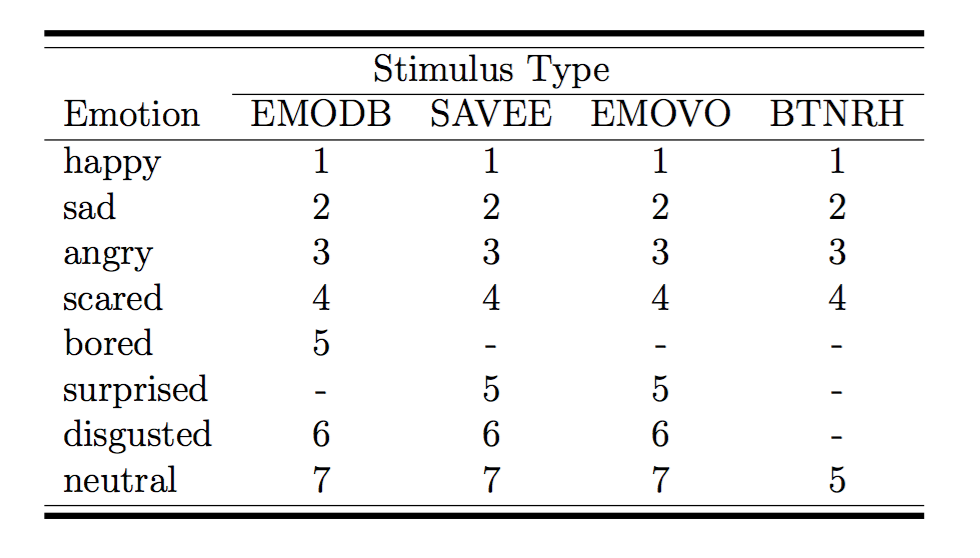 30
Experimental Setup: Training and Test
Cross entropy as loss function
Adam algorithm to minimize loss function
Dropout with various probability for regularization 
The number of training epochs was varied between 100 to 4000. The favorable training epoch was set to 100 due to the computation and time expenses
31
Experimental Setup: Training and Test
To implement the CNN:
TensorFlow (an open-source library written in Python and C++) was used as as the programming framework
Each fold of the networks developed in this study took between 30 minutes to 2 days to be trained using Graphics Processing Units (GPUs) on Crane cluster of the Holland Computing Center at University of Nebraska-Lincoln
32
Outline
Related Work
Experimental Setup
Results
Discussion
Conclusion
Ongoing and Future Work
33
Results: EMODB Database
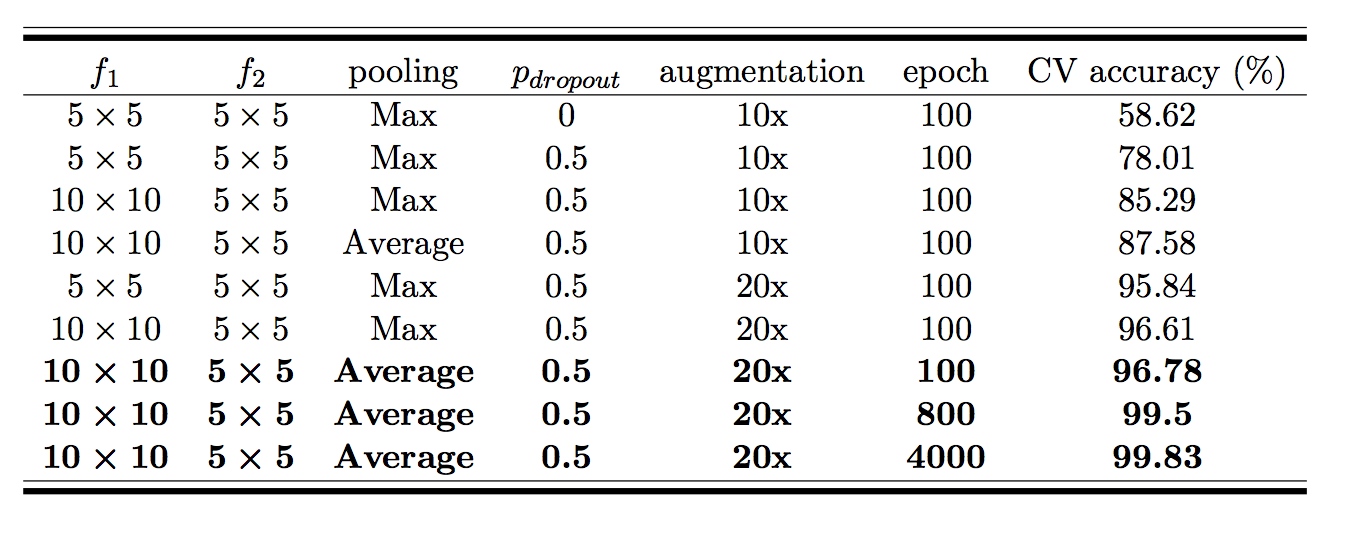 34
Results: EMODB Database
35
Results: EMODB Database
36
Results: EMODB Database
37
Augmentation Effect: EMODB
38
Results: SAVEE Database
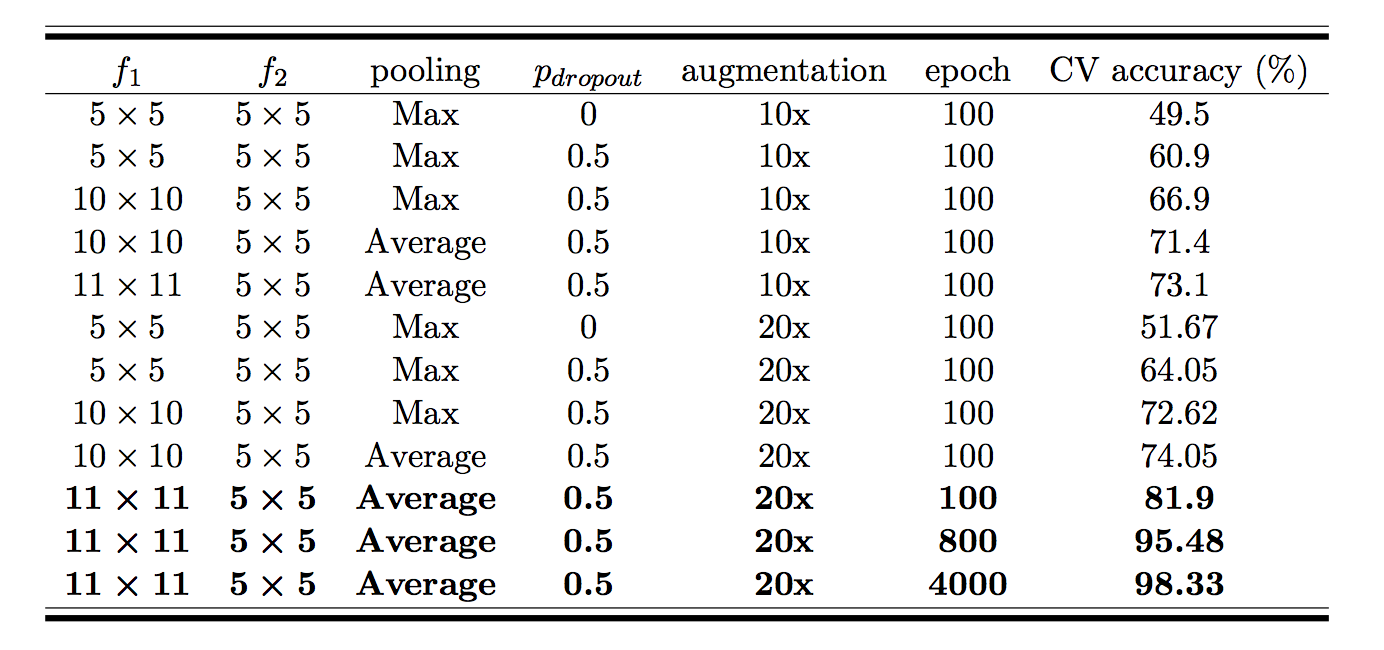 39
Results: SAVEE Database
40
Results: SAVEE Database
41
Results: SAVEE Database
42
Augmentation Effect: SAVEE
43
Results: EMOVO Database
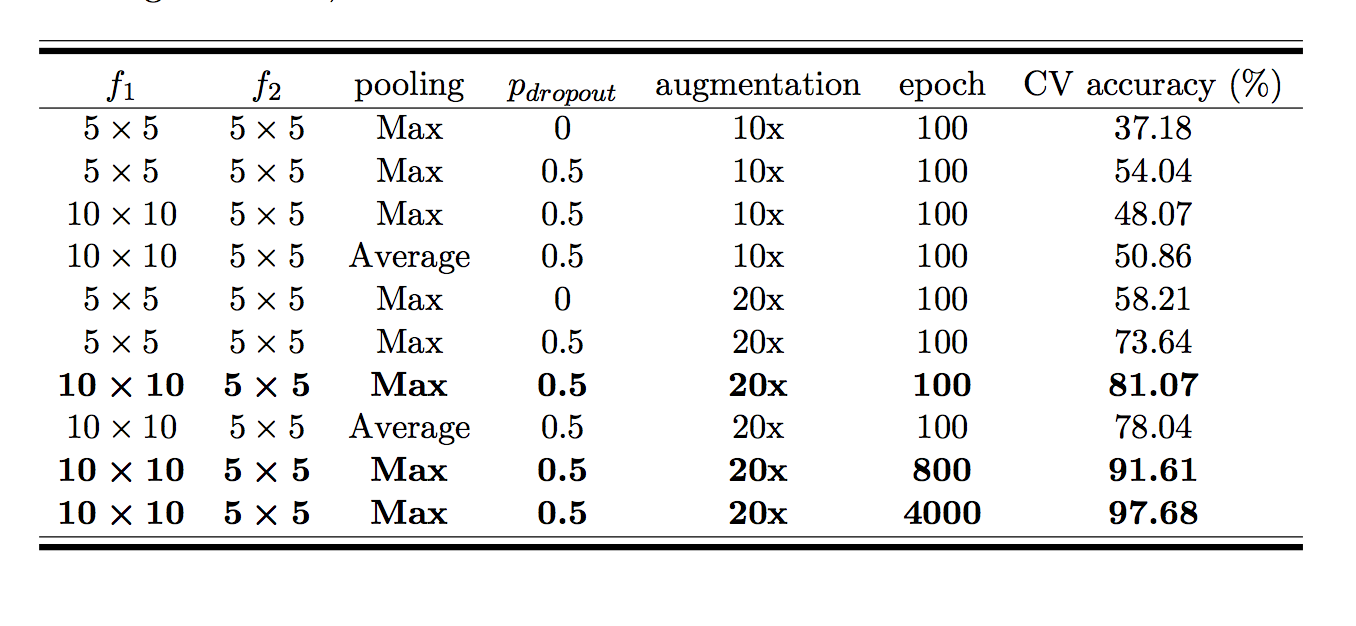 44
Results: EMOVO Database
45
Results: EMOVO Database
46
Results: EMOVO Database
47
Augmentation Effect: EMOVO
48
Results: BTNRH Database
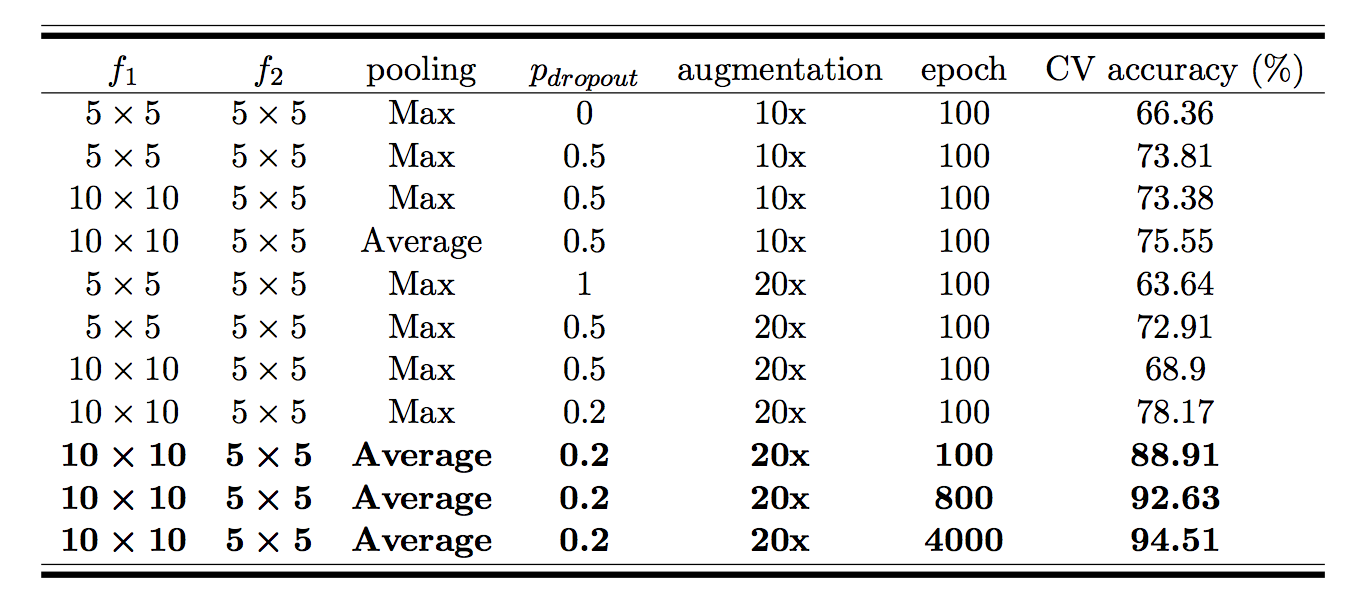 49
Results: BTNRH Database
50
Results: BTNRH Database
51
Results: BTNRH Database
52
Augmentation Effect: BTNRH
53
Results: All-inclusive Database
54
[Speaker Notes: All four databases used in the current study were consolidated into a one big database. In a trial and error approach, we found that the dropout probability of 0.2 compromises the best between overfitting and underfitting the data. Moreover, the CNN models with max pooling had higher performance than the CNN models with average pooling.]
Results: All-inclusive Database
55
Outline
Related Work
Experimental Setup
Results
Discussion
Conclusion
Ongoing and Future Work
56
Human Performance vs EmoConv on EMODB Database (100 training epochs)
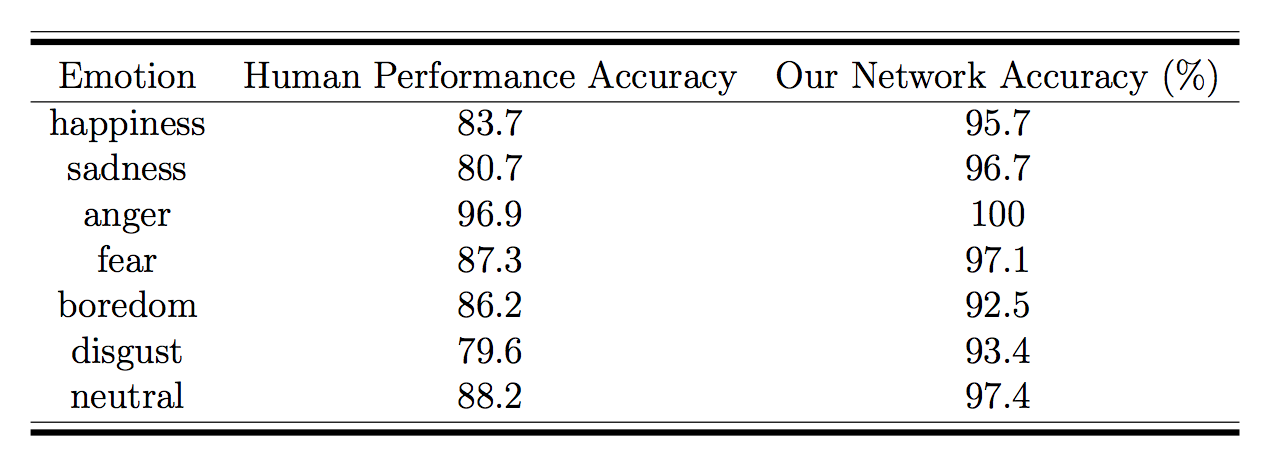 57
Human Performance vs EmoConv on EMODB Database (4000 training epochs)
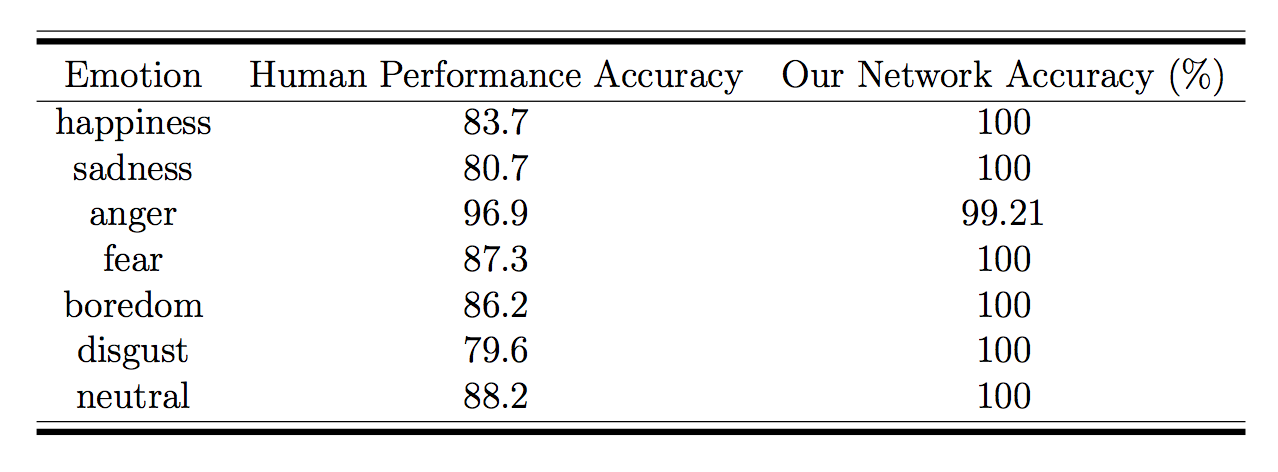 58
Human Performance vs EmoConv on EMOVO Database(100 training epochs)
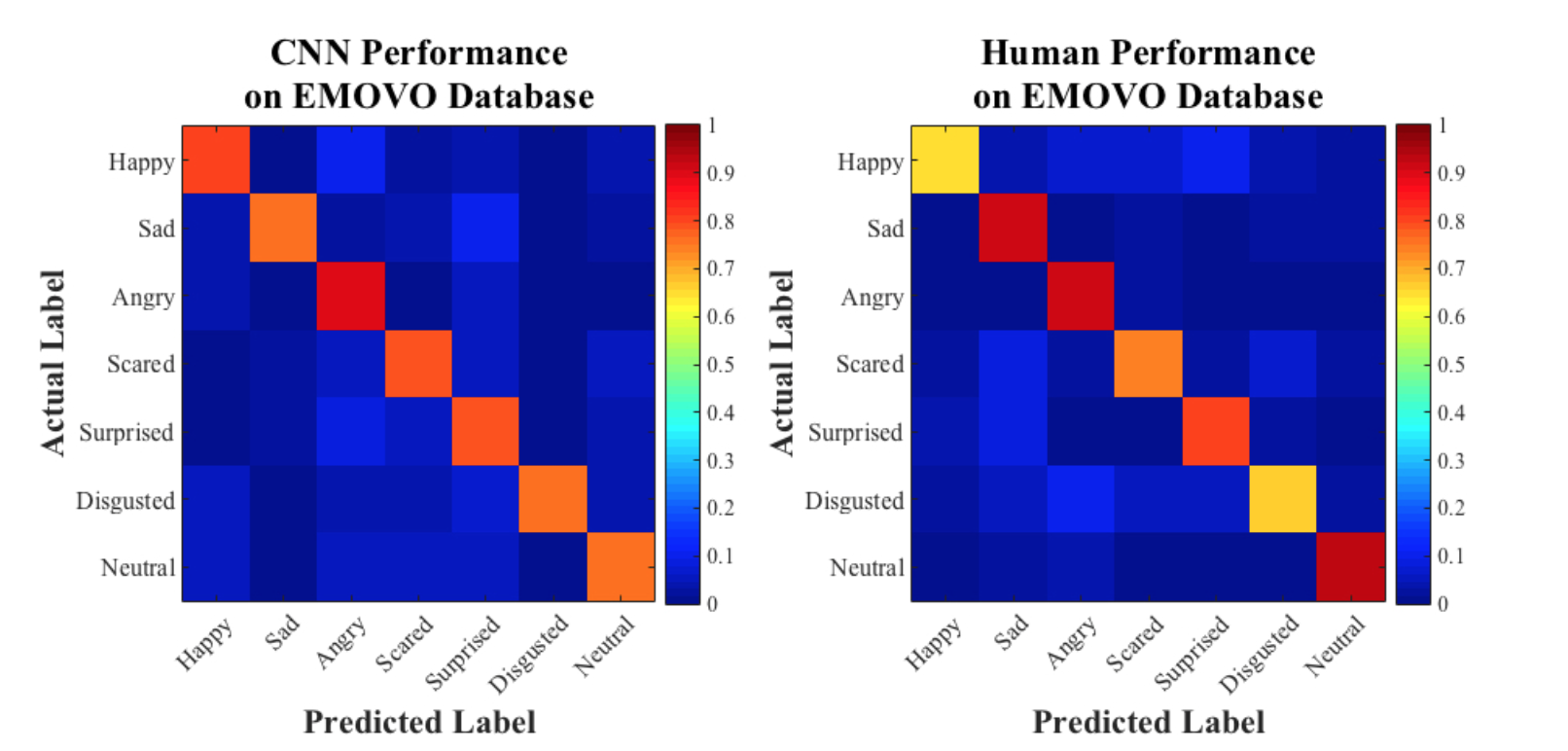 59
Human Performance vs EmoConv on EMOVO Database(4000 training epochs)
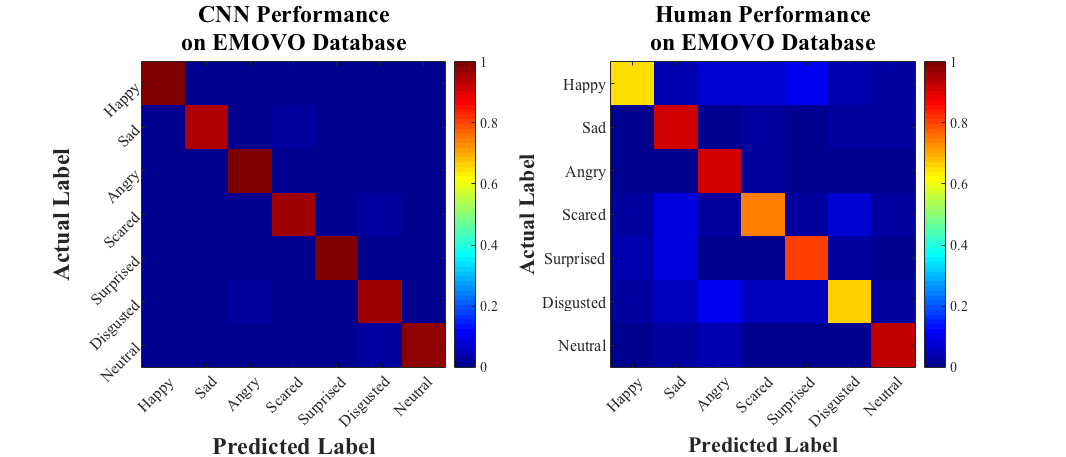 60
Comparison with Prior Work
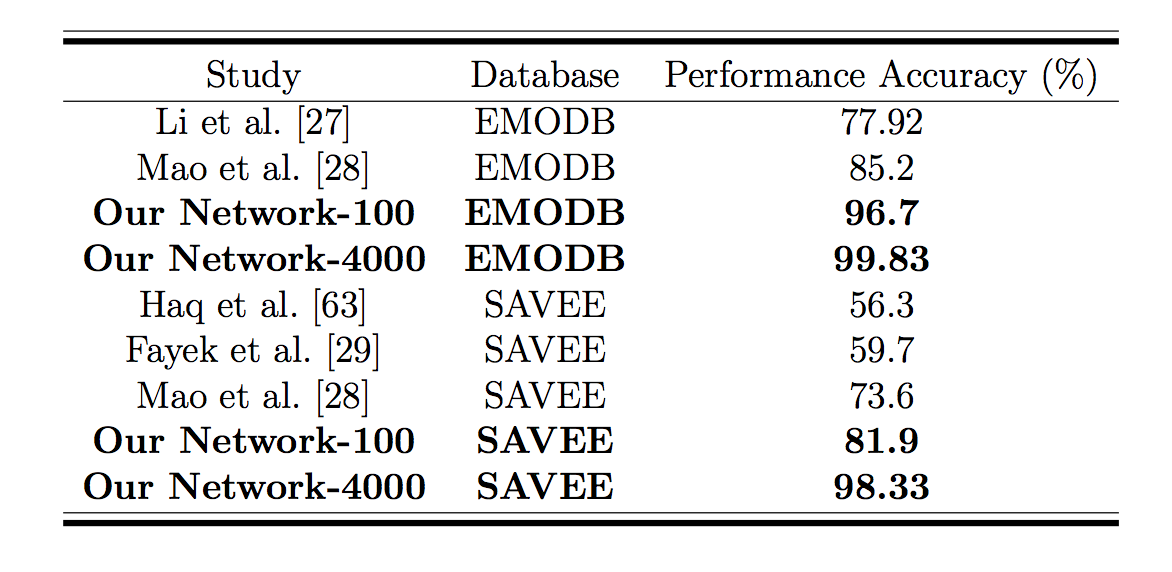 61
Why 4000 Training Epochs?
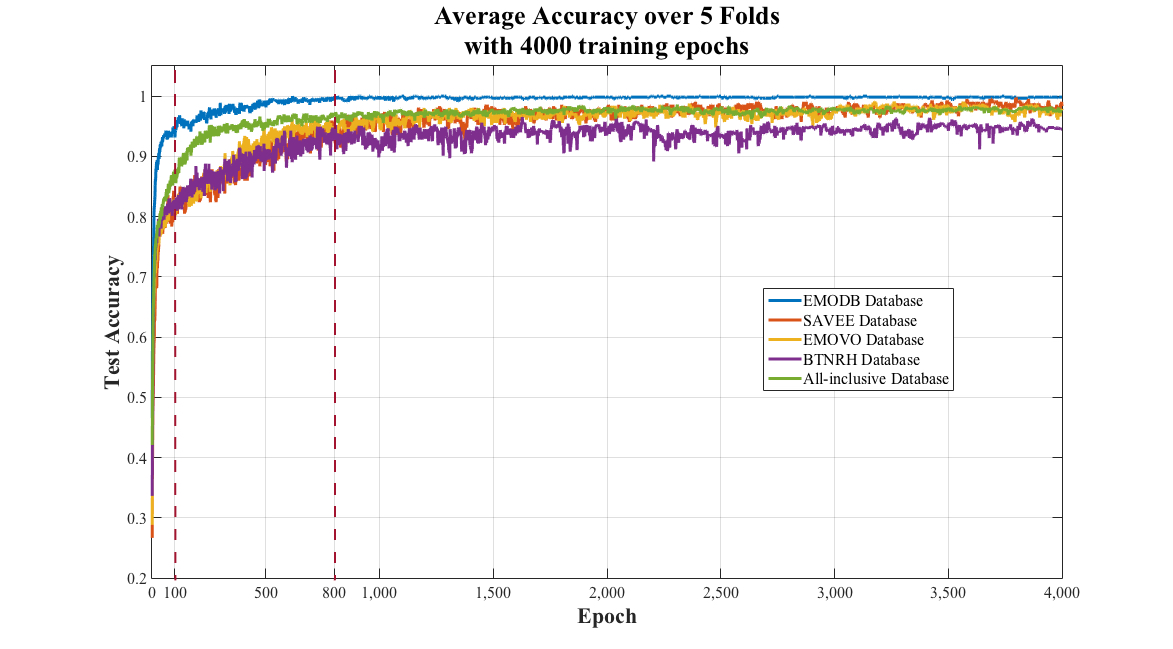 62
F1 Scores after 100 Training Epochs
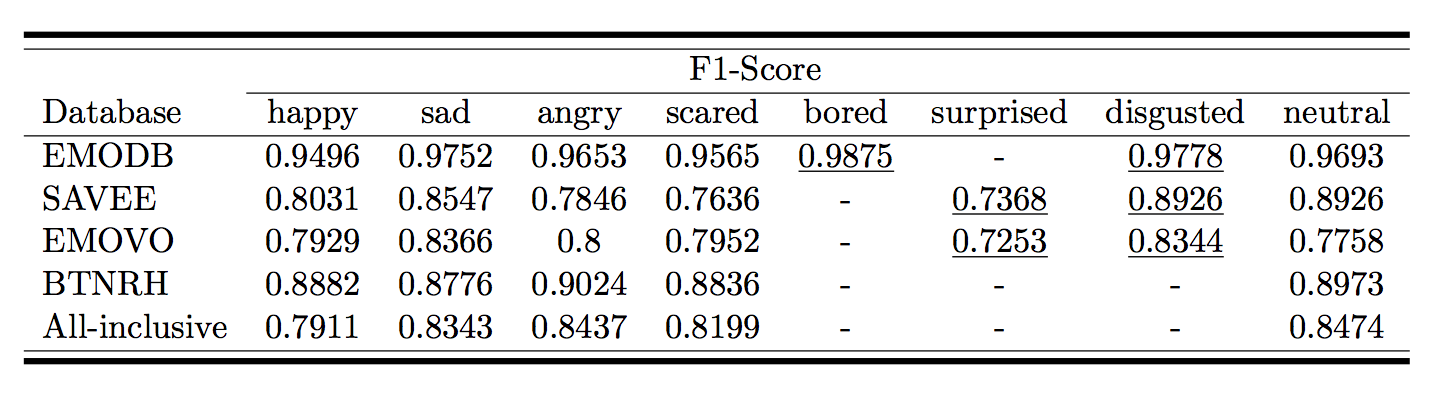 63
F1 Scores after 800 Training Epochs
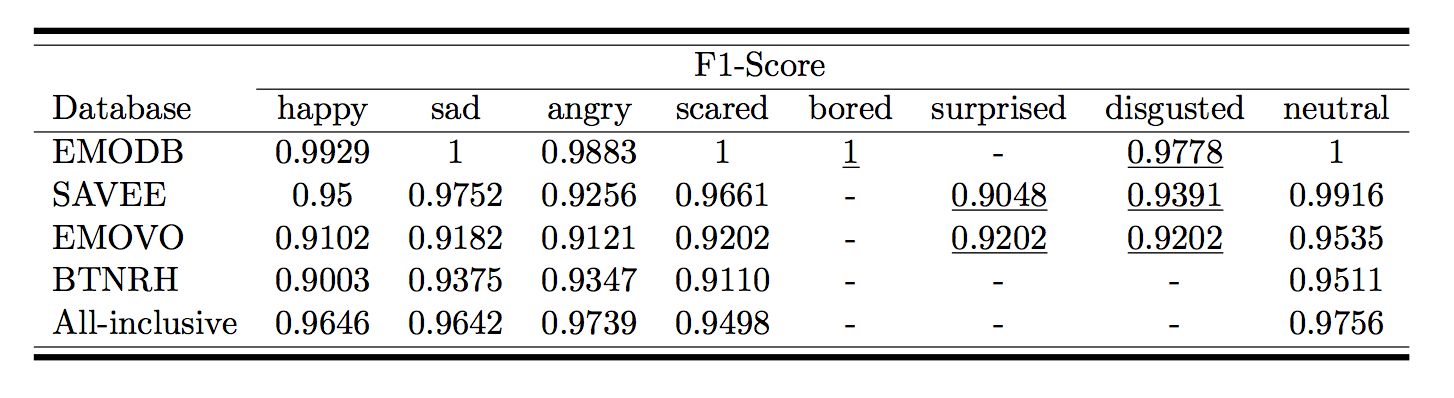 64
Ineffective Modifications
Language-dependent models:
Increasing the depth of convolutional layers
Changing the kernel size of the filters within the second convolutional layer
Varying the number of filter within the convolutional layers
Language-independent model:
Using average pooling in lieu of max pooling
65
Outline
Related Work
Experimental Setup
Results
Discussion
Conclusion
Ongoing and Future Work
66
Conclusion
CNNs with a standard topology are capable of learning the underlying emotional features of speech signals from their low-level representation irrespective of the gender and the language of the speakers:
Using wide-band spectrograms
Employing large data augmentation
Various training epochs
Dropout regularization
67
Outline
Related Work
Experimental Setup
Results
Discussion
Conclusion
Ongoing and Future Work
68
Ongoing and Future Work
Incorporating narrow-band spectrograms as the second channel of the input data
Incorporating multimodal databases to tackle decoding emotions in daily-life speech signals
Leave- one-out cross-validation to train and test the performance of the CNN models on the all-inclusive database
69
[Speaker Notes: left hemisphere would show a preference for processing of rapid temporal information in sound
right hemisphere is more sensitive to spectral information.]
Acknowledgment
I would like to express my deepest and sincerest gratitude to my advisor, Dr. Stephen Scott. I am greatly indebted for all his support and guidance. 

I would also like to thank my committee members, Dr. Vinod Variyam and Dr. Tom Carrell. I am greatly thankful to them for consenting to be my committee members, reading this thesis, and providing me with their suggestions and feedback.
70
Acknowledgment
Special thanks to Dr. Monita Chatterjee and her colleagues at Boys Town National Research Hospital for sharing their speech emotion database with us.

Also, I would like to express my appreciation to all the faculty and staff members.

I would like to pay special warmth and appreciation to my family and friends.
71